Figure 1. (A) Depicts the experimental paradigm, which includes 4, 78-s task blocks and 5, 30-s rest blocks. (B) Task ...
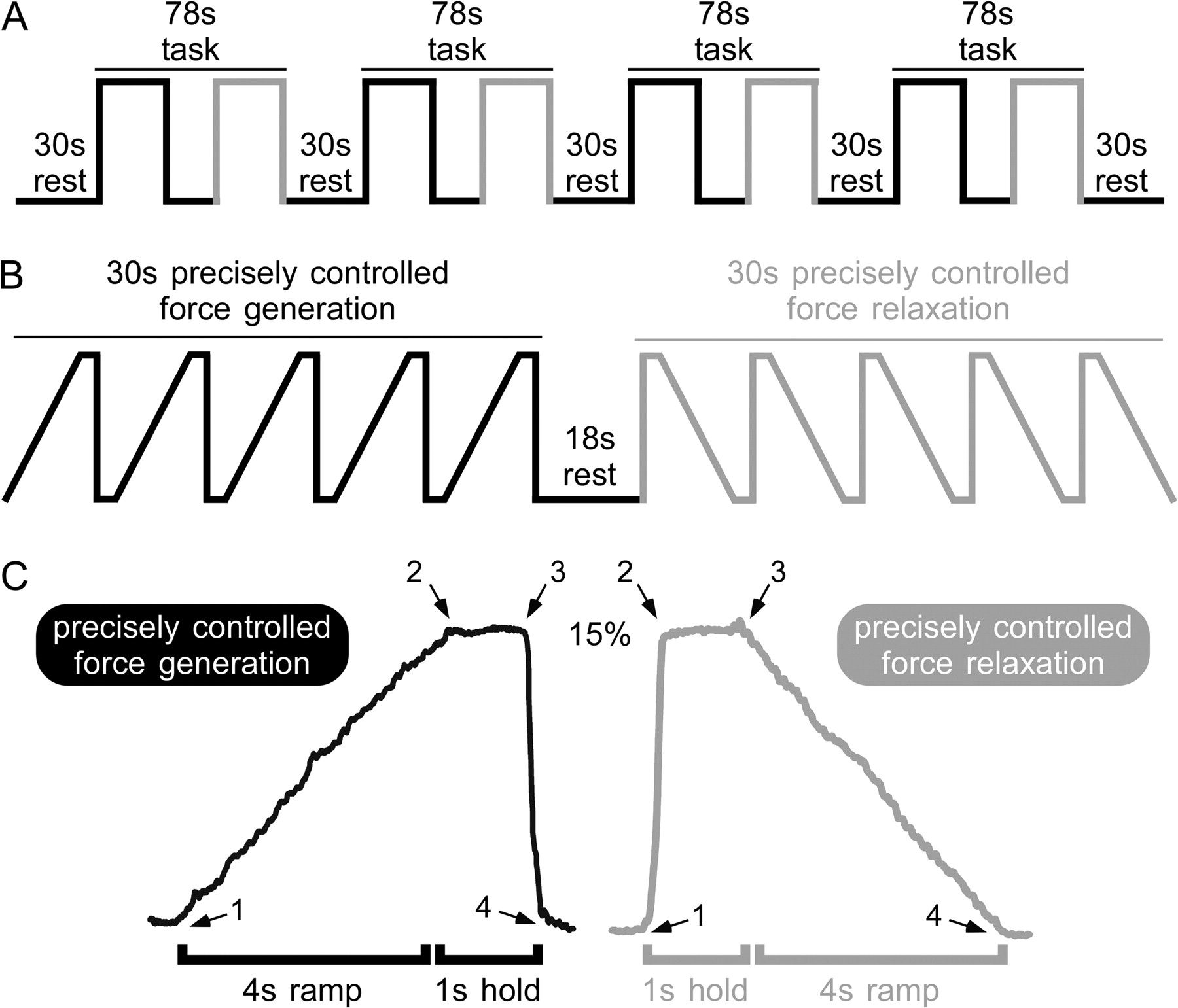 Cereb Cortex, Volume 19, Issue 11, November 2009, Pages 2640–2650, https://doi.org/10.1093/cercor/bhp015
The content of this slide may be subject to copyright: please see the slide notes for details.
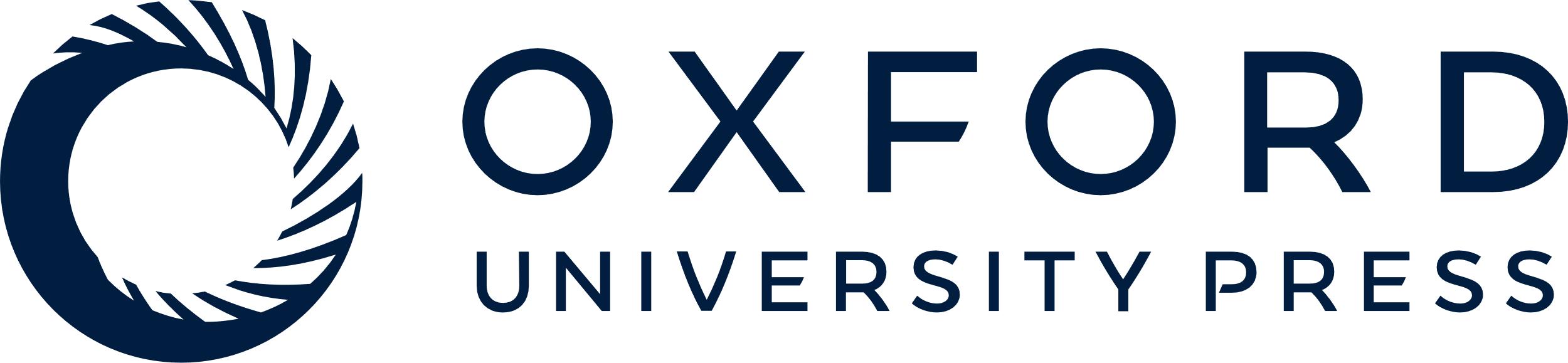 [Speaker Notes: Figure 1. (A) Depicts the experimental paradigm, which includes 4, 78-s task blocks and 5, 30-s rest blocks. (B) Task blocks included a precisely controlled force generation sequence repeated 5 times during 30 s (black) and a precisely controlled force relaxation sequence repeated 5 times during 30 s (gray). The force generation and force relaxation conditions were separated by 18 s of rest. (C) Recorded force trace from a single subject performing a precisely controlled force generation sequence (left) and a precisely controlled force relaxation sequence (right). All contractions were approximately 5 s long and had peak force amplitude of approximately 15% MVC.


Unless provided in the caption above, the following copyright applies to the content of this slide: © The Author 2009. Published by Oxford University Press. All rights reserved. For permissions, please e-mail: journals.permissions@oxfordjournals.org]
Figure 2. (A) Force amplitude. (B) Duration of the ramp plus hold period. (C) Duration of the ramp period. (D) Rate of ...
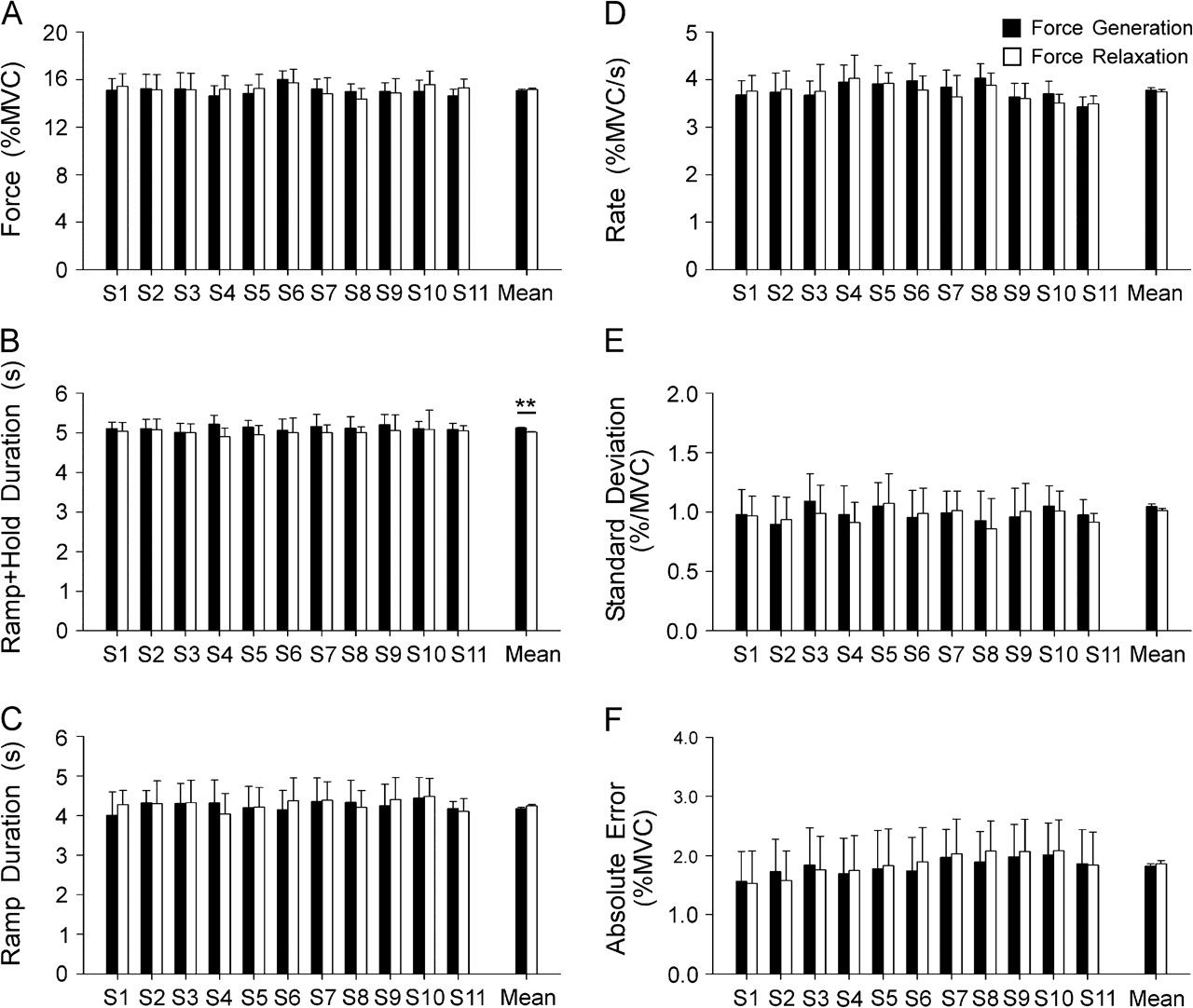 Cereb Cortex, Volume 19, Issue 11, November 2009, Pages 2640–2650, https://doi.org/10.1093/cercor/bhp015
The content of this slide may be subject to copyright: please see the slide notes for details.
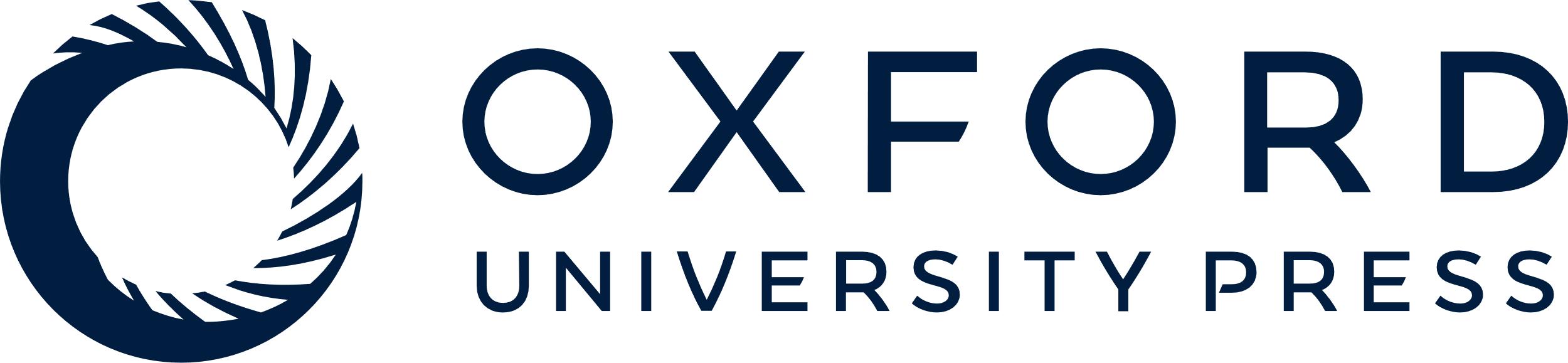 [Speaker Notes: Figure 2. (A) Force amplitude. (B) Duration of the ramp plus hold period. (C) Duration of the ramp period. (D) Rate of change of force. (E) Standard deviation of force. (F) Absolute error. Mean parameters are plotted for each subject (S1-S11) across trials and for the group mean for the precisely controlled force generation (filled) and precisely controlled force relaxation (empty) sequences. Error bars indicate standard deviation across trials for individual subjects (S1-S11) and standard error for the group mean. Force amplitude, duration of the ramp period, rate of change of force, standard deviation of force, and absolute error were consistent between conditions. The force generation sequence was slightly longer than the force relaxation sequence. **Designates P < 0.01.


Unless provided in the caption above, the following copyright applies to the content of this slide: © The Author 2009. Published by Oxford University Press. All rights reserved. For permissions, please e-mail: journals.permissions@oxfordjournals.org]
Figure 3. Results from the voxel-wise analysis and statistical ROI analysis for brain areas that had increased BOLD ...
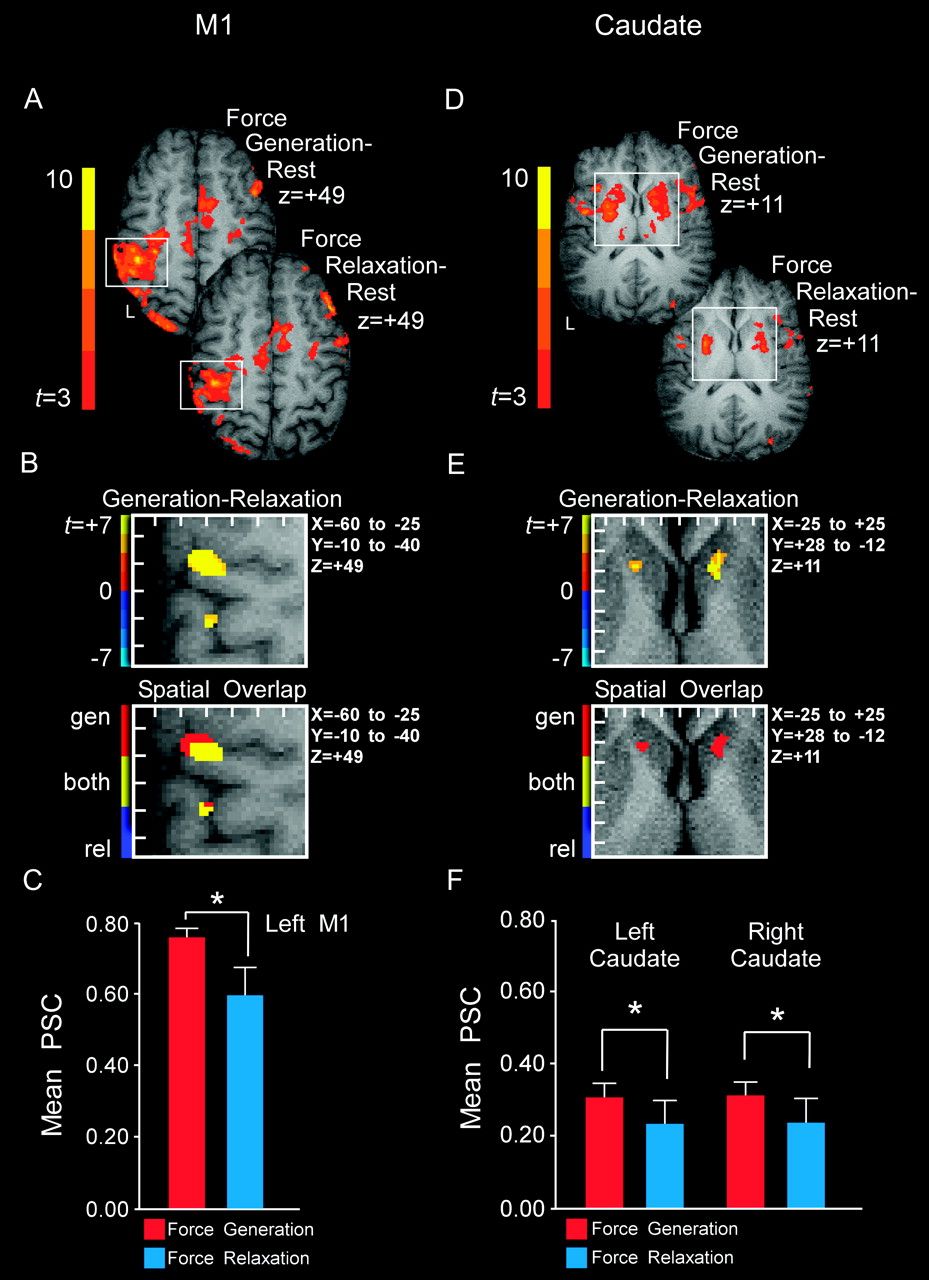 Cereb Cortex, Volume 19, Issue 11, November 2009, Pages 2640–2650, https://doi.org/10.1093/cercor/bhp015
The content of this slide may be subject to copyright: please see the slide notes for details.
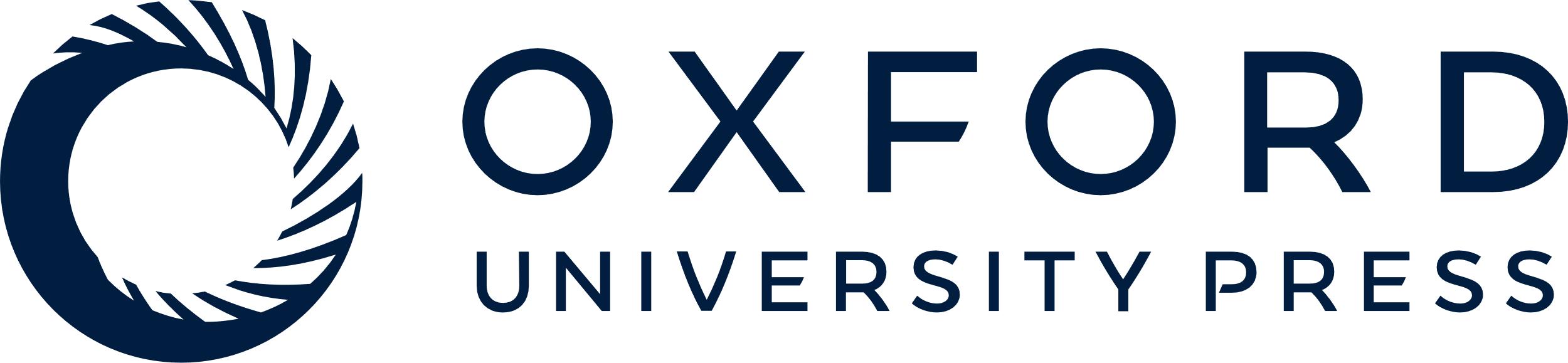 [Speaker Notes: Figure 3. Results from the voxel-wise analysis and statistical ROI analysis for brain areas that had increased BOLD activation during the precisely controlled force generation sequence compared with the precisely controlled force relaxation sequence. (A–C) Depict the results for left M1, whereas (D)–(F) depict the results for bilateral caudate. (A) Axial slices showing BOLD activation detected by voxel-wise analysis for force generation (top) and force relaxation (bottom) compared with rest. The color bar ranges from t = 3 to t = 10 with a group activation threshold of P < 0.05, corrected. (B, top) Depicts the results of the voxel-wise comparison of force generation versus force relaxation (P < 0.05, corrected). The white box corresponds to the white box in (A) and depicts x = −60 to −25 and y = −10 to −40 for a single slice z = +49. The distance between tick marks represents 5 mm on the x- and y-axis. The color bar ranges from t = −7 (blue) to t = + 7 (yellow), where yellow voxels have greater BOLD signal during force generation than during force relaxation. (B, bottom) Depicts whether voxels with a task difference identified via the voxel-wise analysis (B, top) are significantly active during the force generation sequence minus rest (red), force relaxation sequence minus rest (blue), or both sequences minus rest (yellow). (C) Plot of group mean percent signal change in the left M1 ROI for the force generation (red) and force relaxation (blue) sequence. (D) Axial slices showing BOLD activation detected by the voxel-wise analysis for force generation (top) and force relaxation (bottom) compared with rest. The color bar is identical to that in (A). (E, top) The results of the voxel-wise comparison of force generation versus force relaxation are shown for bilateral caudate nucleus (P < 0.05, corrected). The white box corresponds to the white in (D) and depicts x = −25 to +25 and y = +28 to −12 for a single slice z = +11. The distance between tick marks represents 5 mm on the x- and y-axis. The color bar is identical to that in (B, top), where yellow voxels have greater BOLD signal during force generation than force relaxation. (E, bottom) Depicts whether voxels with a task difference identified via the voxel-wise analysis (E, top) are significantly active during the force generation sequence minus rest (red), force relaxation sequence minus rest (blue), or both sequences minus rest (yellow). (F) Plot of group mean percent signal change in left and right caudate ROIs for the force generation (red) and force relaxation (blue) sequence. *Designates P < 0.05.


Unless provided in the caption above, the following copyright applies to the content of this slide: © The Author 2009. Published by Oxford University Press. All rights reserved. For permissions, please e-mail: journals.permissions@oxfordjournals.org]
Figure 4. Results from the voxel-wise analysis and statistical ROI analysis for brain areas that had greater change in ...
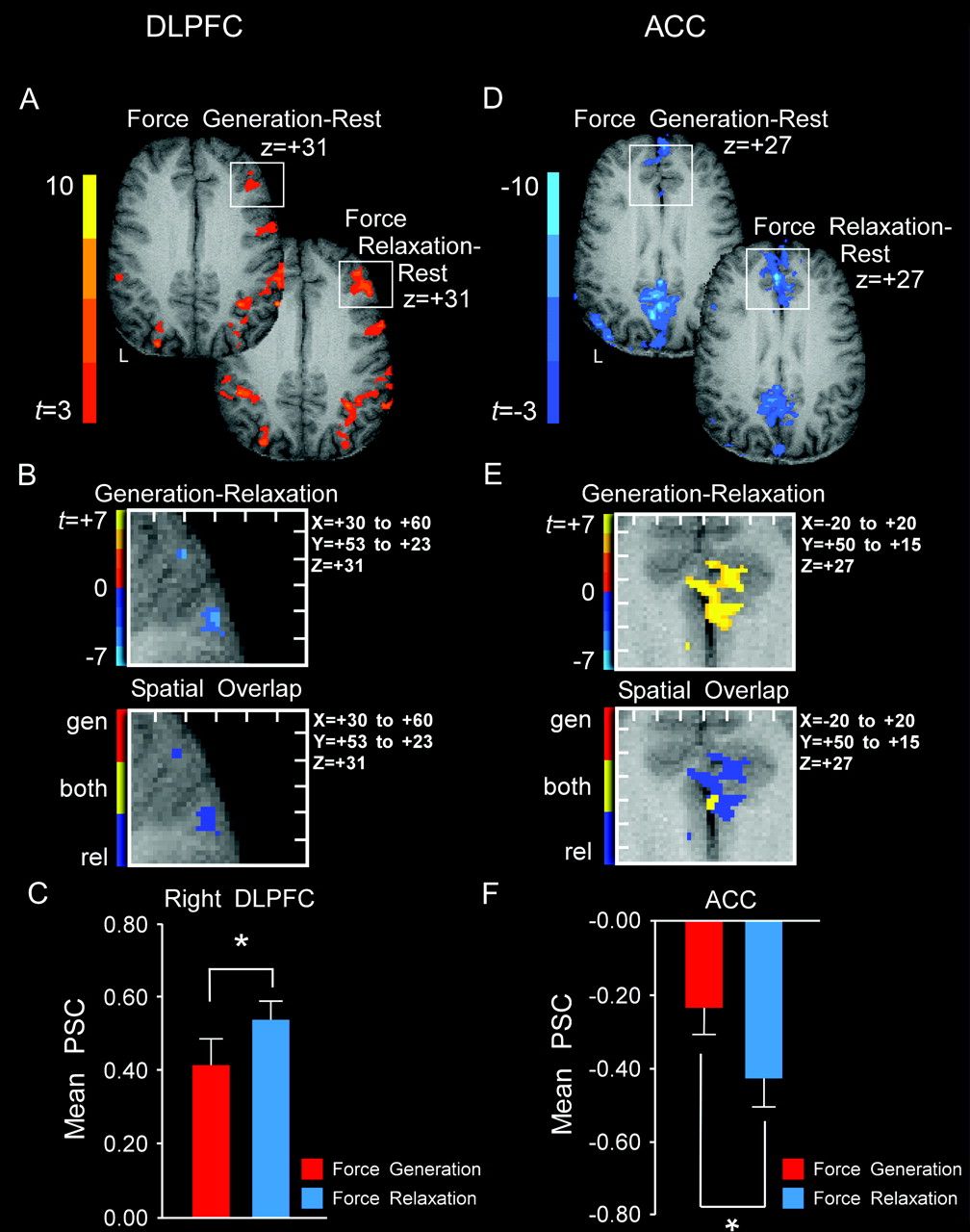 Cereb Cortex, Volume 19, Issue 11, November 2009, Pages 2640–2650, https://doi.org/10.1093/cercor/bhp015
The content of this slide may be subject to copyright: please see the slide notes for details.
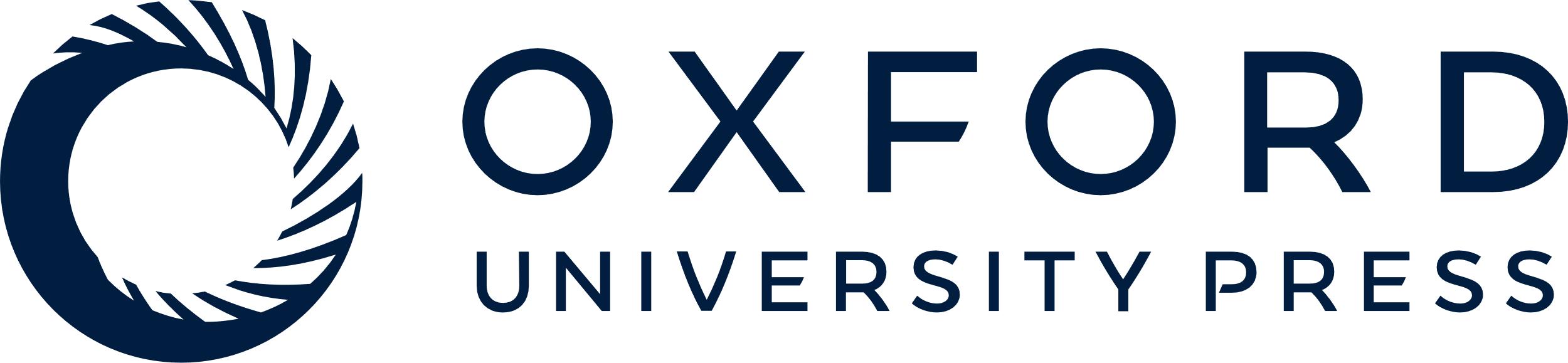 [Speaker Notes: Figure 4. Results from the voxel-wise analysis and statistical ROI analysis for brain areas that had greater change in BOLD activation during the force relaxation sequence than during the force generation sequence. (A–C) Depict the results for right DLPFC, whereas (D–F) depict the results for bilateral ACC. (A) Axial slices showing positive BOLD activation detected by voxel-wise analysis for force generation (top) and force relaxation (bottom) compared with rest. The color bar ranges from t = 3 to t = 10 with a group activation threshold of P < 0.05, corrected. (B, top) Depicts the results of the voxel-wise comparison of force generation versus force relaxation (P < 0.05, corrected). The white box corresponds to the white box in (A) and depicts x = +30 to +60 and y = +53 to +23 for a single slice z = +31. The distance between tick marks represents 5 mm on the x- and y-axis. The color bar ranges from t = −7 (blue) to t = + 7 (yellow), where blue voxels have greater BOLD signal during force relaxation than force generation. (B, bottom) Depicts whether voxels with a task difference identified via the voxel-wise analysis (B, top) are significantly active during the force generation sequence minus rest (red), force relaxation sequence minus rest (blue), or both sequences minus rest (yellow). (C) Plot of group mean percent signal change in the right DLPFC ROI for the force generation (red) and force relaxation (blue) task. (D) Axial slices showing BOLD deactivation detected by the voxel-wise analysis for force generation (top) and force relaxation (bottom) compared with rest. The color bar ranges from t = −3 to t = −10. (E, top) The results of the voxel-wise comparison of force generation versus force relaxation are shown for bilateral ACC (P < 0.05, corrected). The white box corresponds to the white box in (D) and depicts x = −20 to +20 and y = +50 to +15 for a single slice z = +27. The distance between tick marks represents 5 mm on the x- and y-axis. The color bar is identical to that in Figure 3B (top), where yellow voxels have greater BOLD deactivation during force relaxation than force generation. (E, bottom) Depicts whether voxels with a task difference identified via the voxel-wise analysis (B, top) are significantly deactivated during the force generation sequence minus rest (red), force relaxation sequence minus rest (blue), or both sequences minus rest (yellow). (F) Plot of group mean percent signal change in the bilateral ACC ROI for the force generation (red) and force relaxation (blue) condition. *Designates P < 0.05.


Unless provided in the caption above, the following copyright applies to the content of this slide: © The Author 2009. Published by Oxford University Press. All rights reserved. For permissions, please e-mail: journals.permissions@oxfordjournals.org]